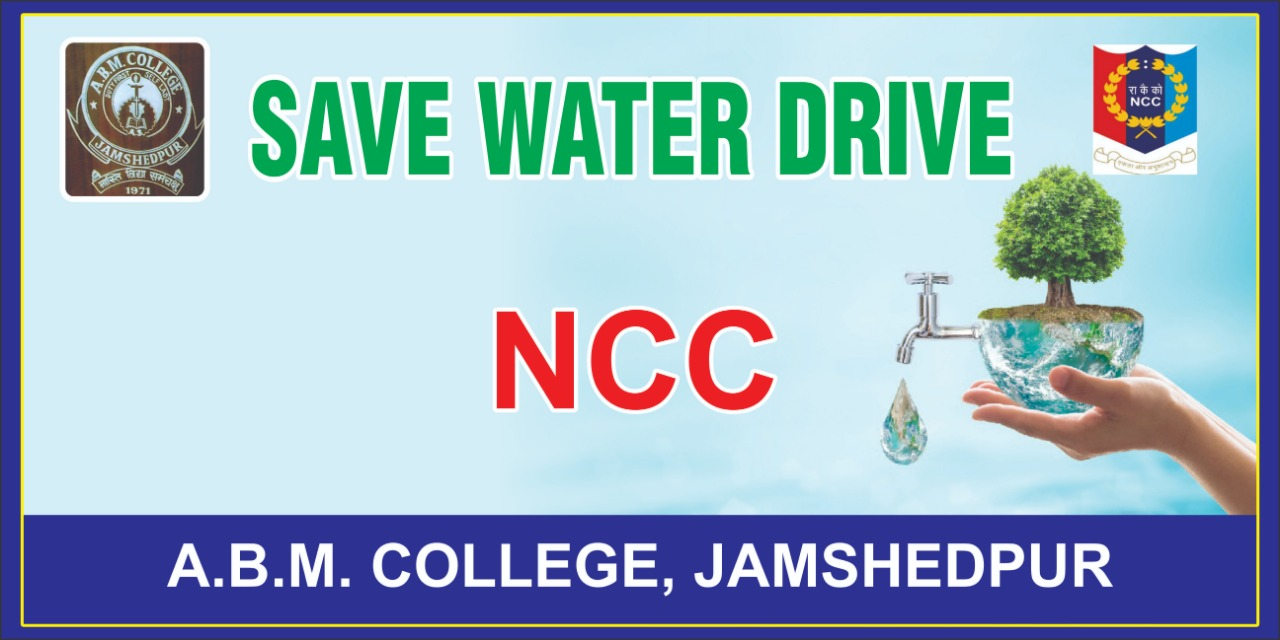 THE DEPARTMENT OF ODIA
WELCOMES 


NAAC PEER TEAM MEMBERS




A.B.M COLLEGE, JAMSHEDPUR
ABOUT THE DEPARTMENT
The Odia Department was established in the year 1979. Since inception of the college, the department has imparted teaching and now does so till the UG Honors level. Kolhan Division of Jharkhand consists of three districts ,namely,East Singhbhum, West Singhbhum and Seraikela-Kharswan where the communication language of the local people is Odia. Odia language is the second official language of Jharkhand and the sixth classical language of India.
NAME OF THE PROGRAMME AND COURSES OFFEREDUG (CBCS-RUSA)
B.A PROGRAMME (PASS COURSE)
B.A HONORS (C.C)
MIL COMMUNICATION(AECC)
GENERIC ELECTIVE (G.E)
B.A DISCIPLINE SPECIFIC ELECTIVE(D.S.E)
MISSION & VISION
VISION
To preserve Odia language amongst Odia speaking people residing in Jharkhand. 
To spread the message “ Mother Tongue is the best way to express one's thoughts and emotions ”.
We are trying to attract more students to learn their Mother Tongue.
MISSION
To provide higher and research studies in Mother Tongue Odia.
NO. OF  TEACHING POSTS
TEACHING LEARNING METHOD
WEEKLY WORKLOAD
STUDENTS STATISTICS
STUDENTS SUCCESS RATE
SPECIAL FEATURES OF THE DEPARTMENT
ACADEMIC ACTIVITIES ORGANISED BY THE DEPARTMENT
INFRASTRUCTURE FACILITIES
The classes are held in well lit , ventilated and smart class equipped classrooms.
Proper furniture is provided to ensure no difficulty lies with the students.
Smart class aids are used often to facilitate easy and fun learning for the students.
DEPARTMENTAL ACTIVITIES
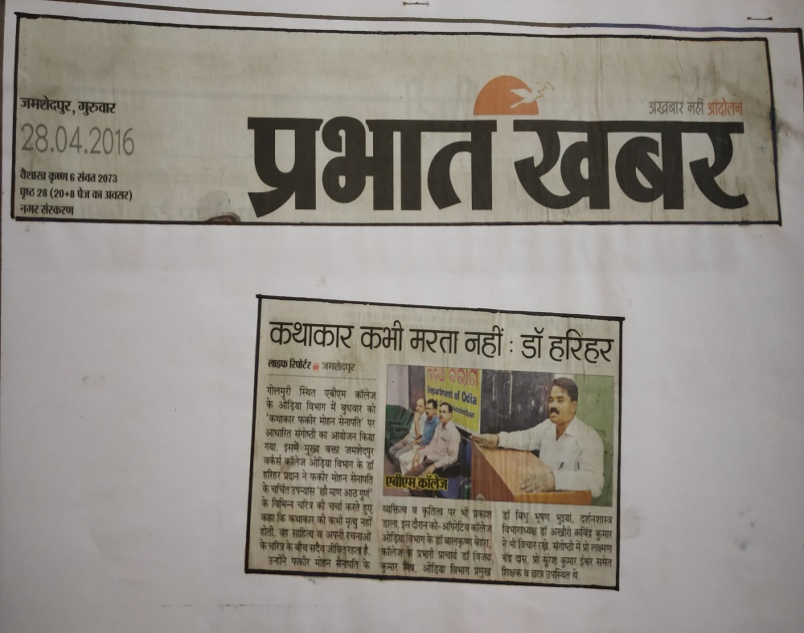 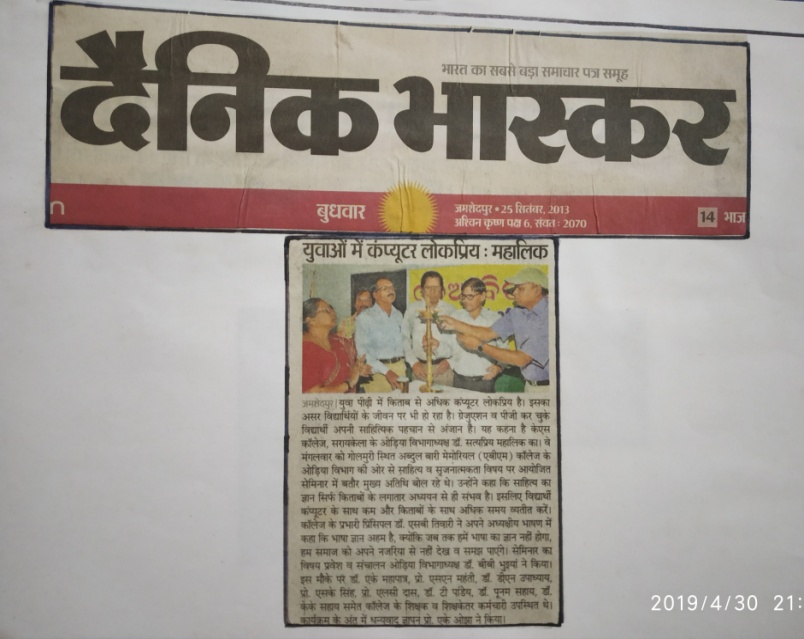 DEPARTMENTAL ACTIVITIES CONTD..
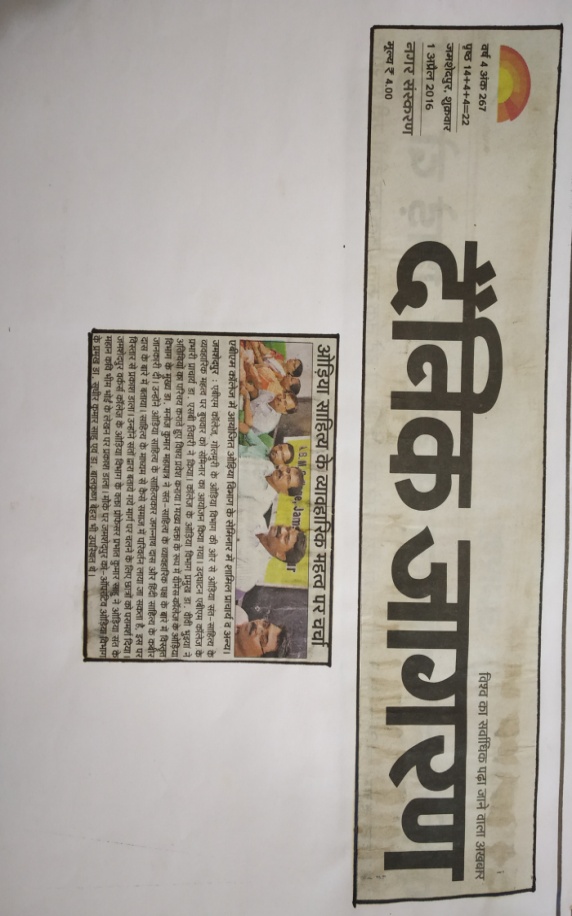 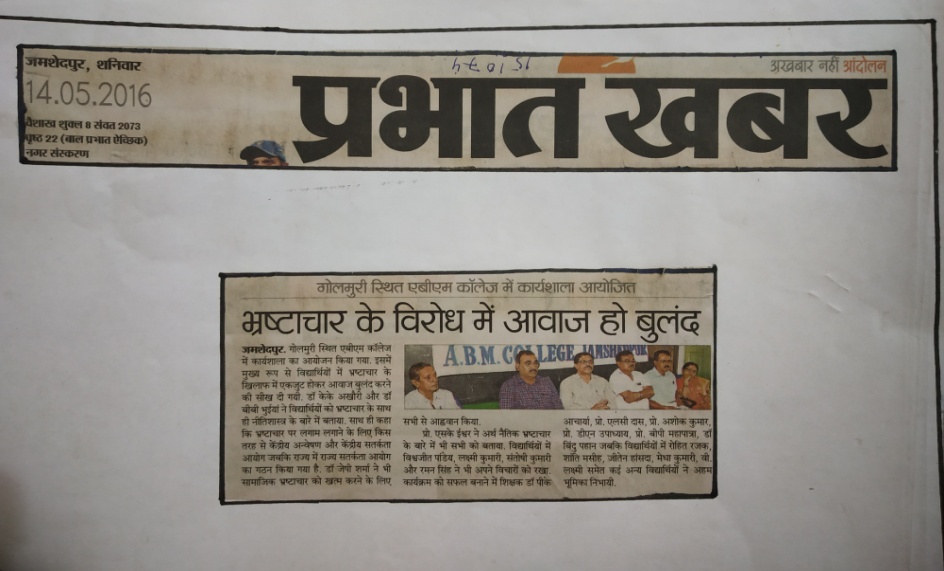 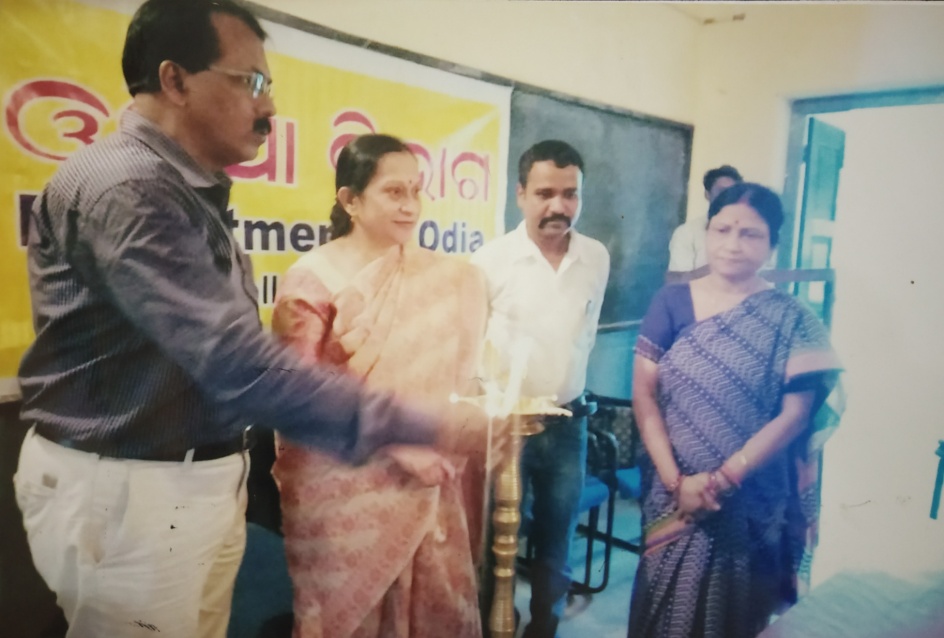 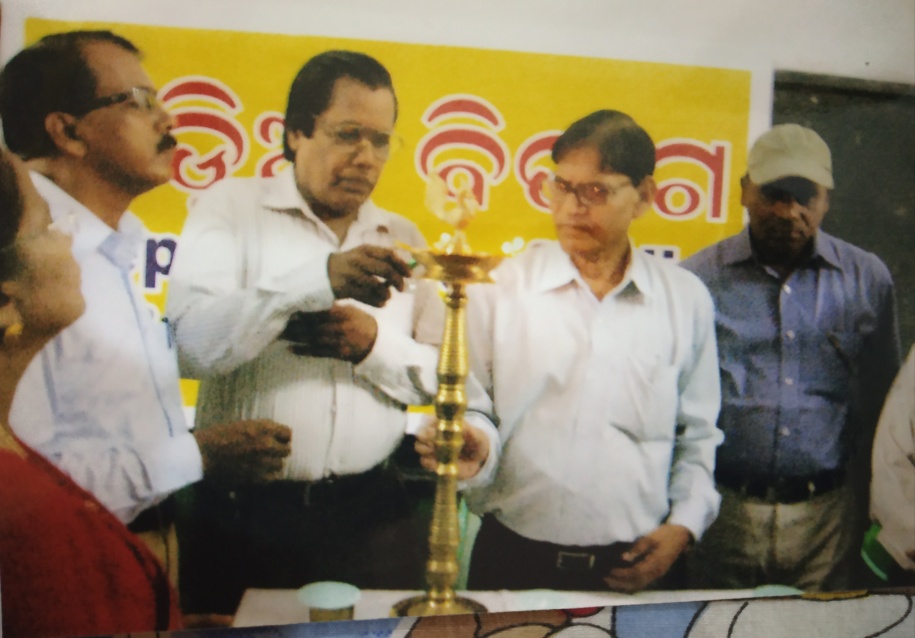 DEPARTMENTAL ACTIVITIES CONTD..
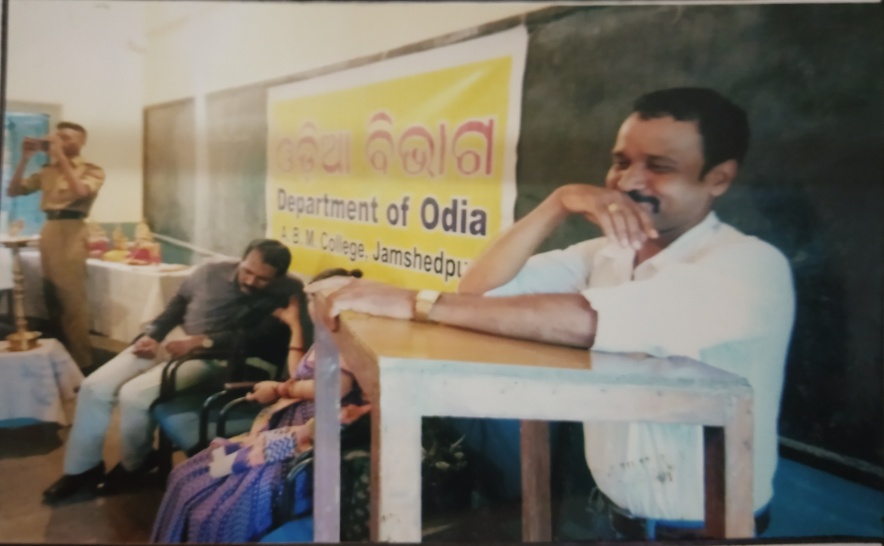 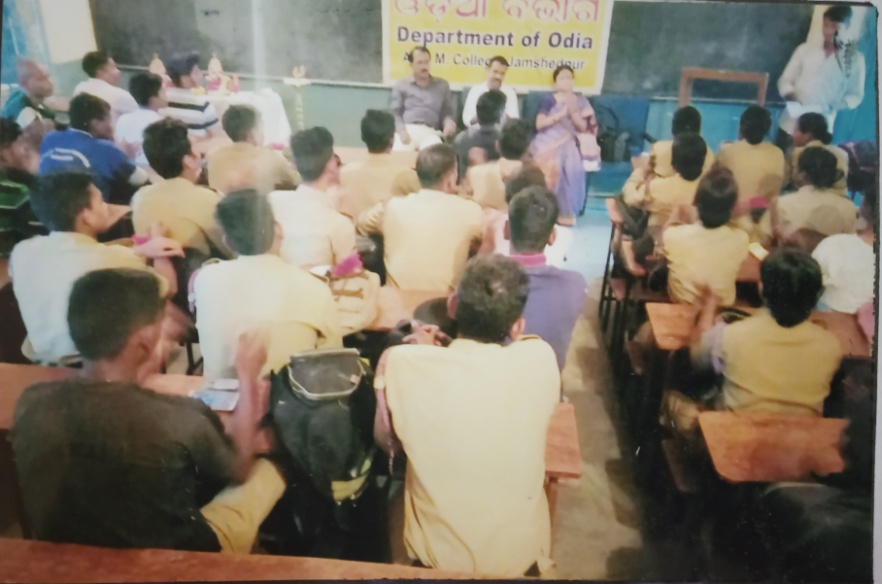 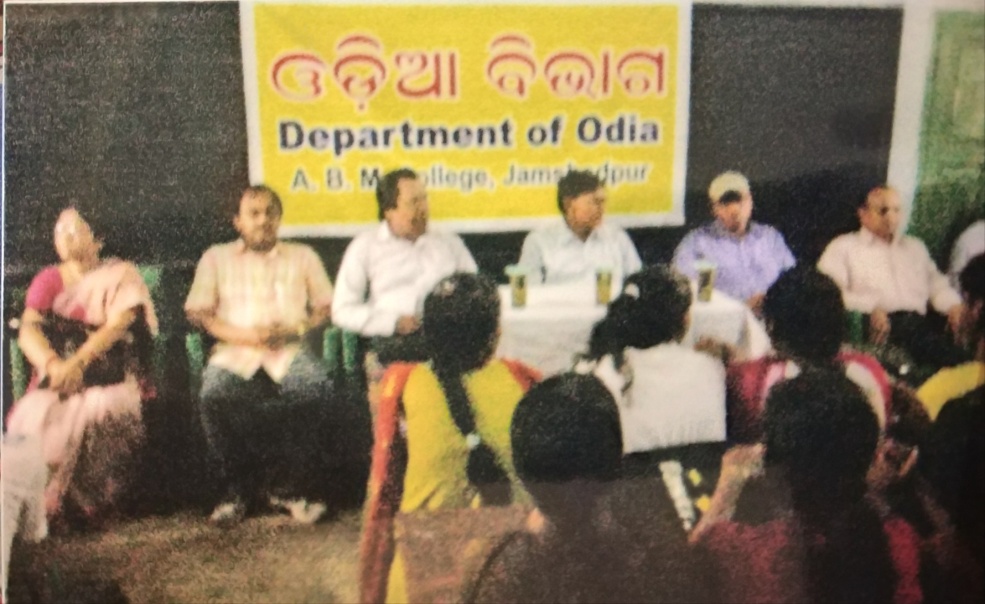 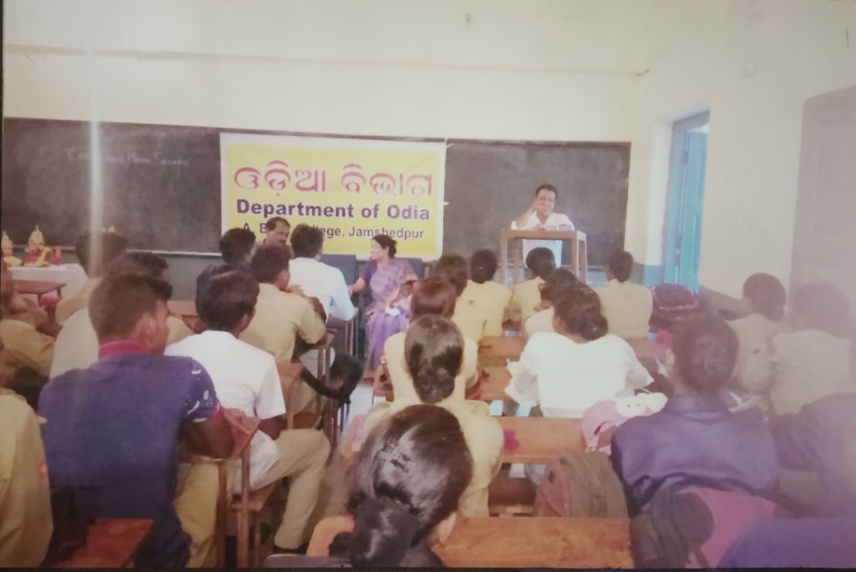